Introduction to Life Skills
Ages 9-12
© Miracle Foundation 2020
What are Life Skills?
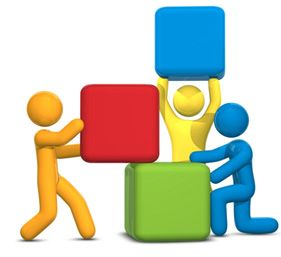 © Miracle Foundation 2020
Who am I? What is important to me?
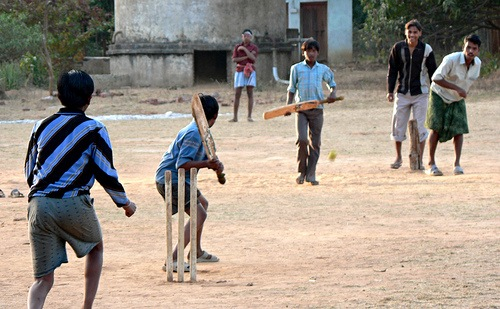 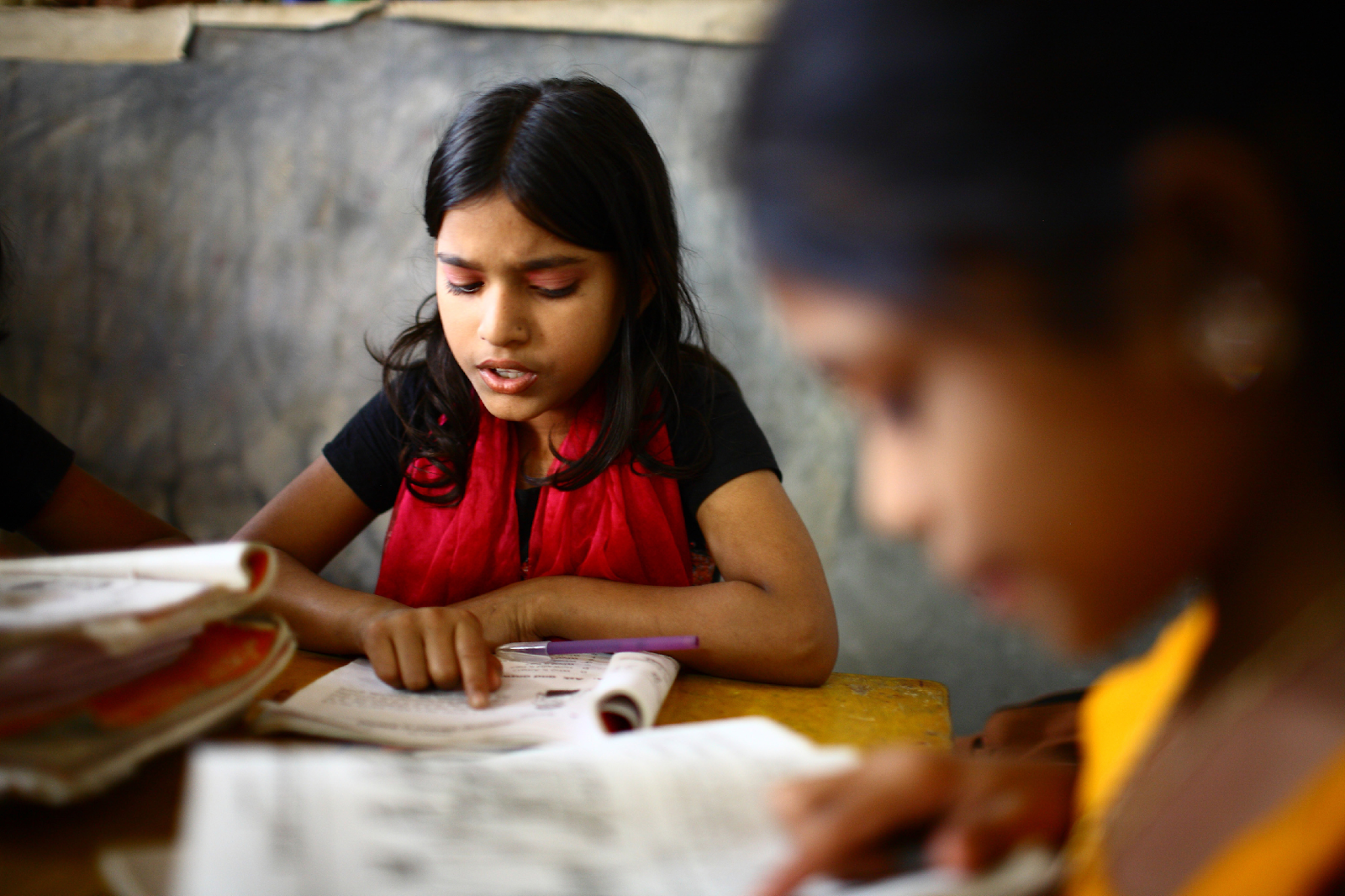 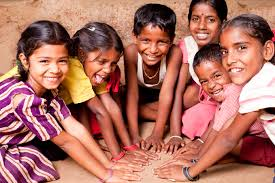 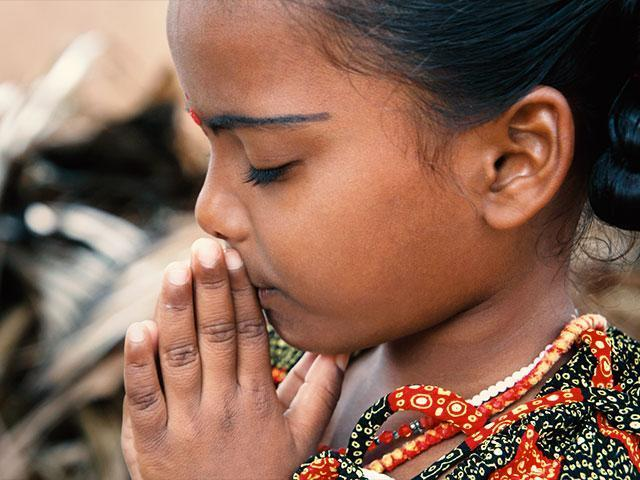 © Miracle Foundation 2020
Getting along with others
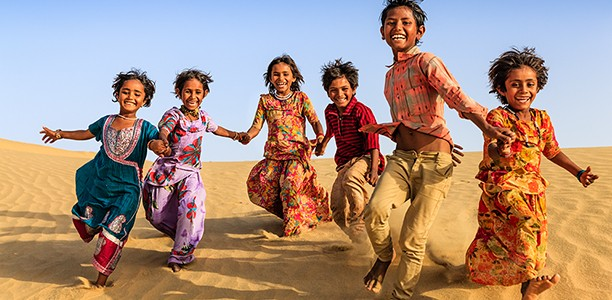 © Miracle Foundation 2020
Expressing your feelings
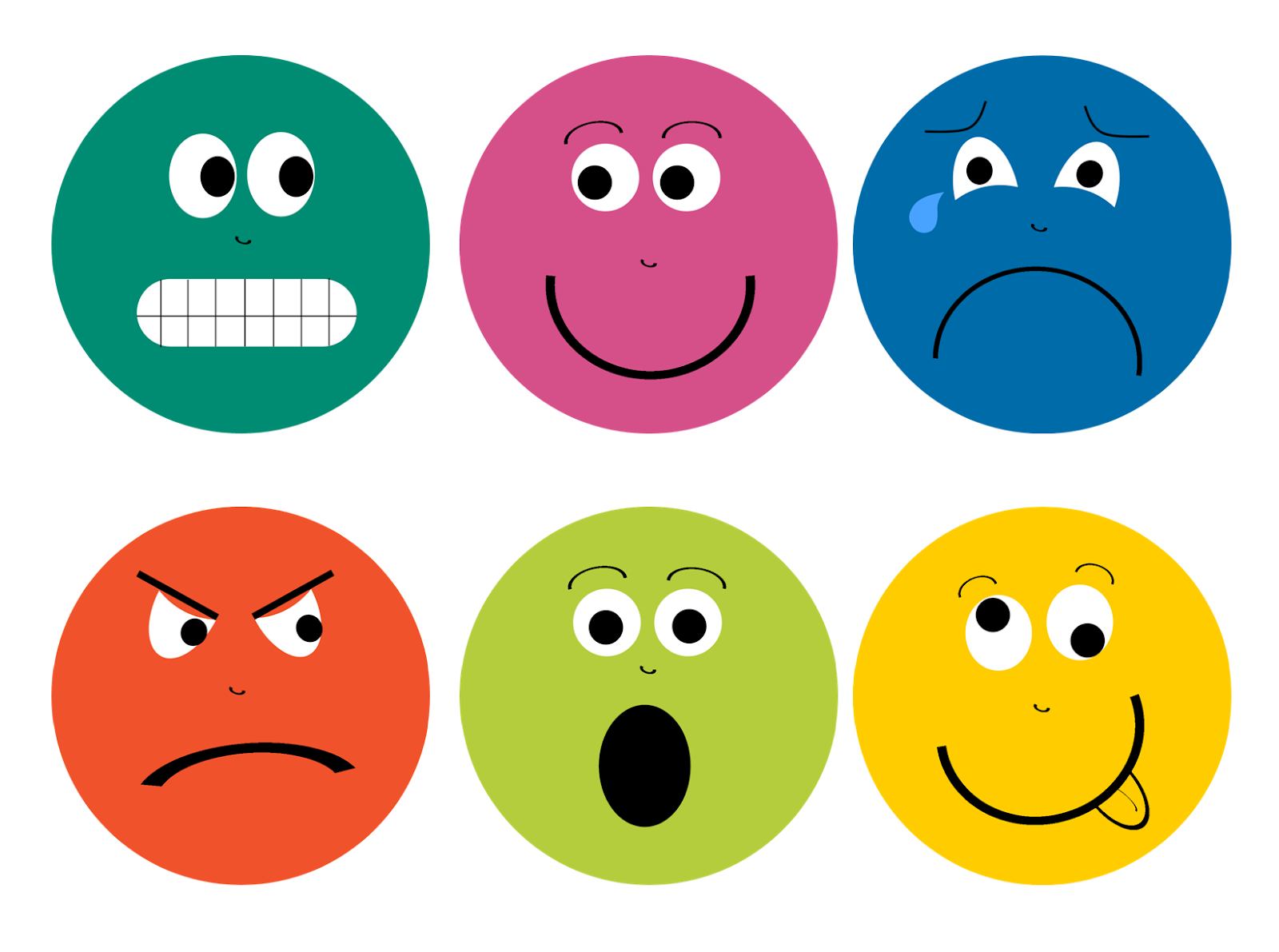 © Miracle Foundation 2020
Thinking and Studying
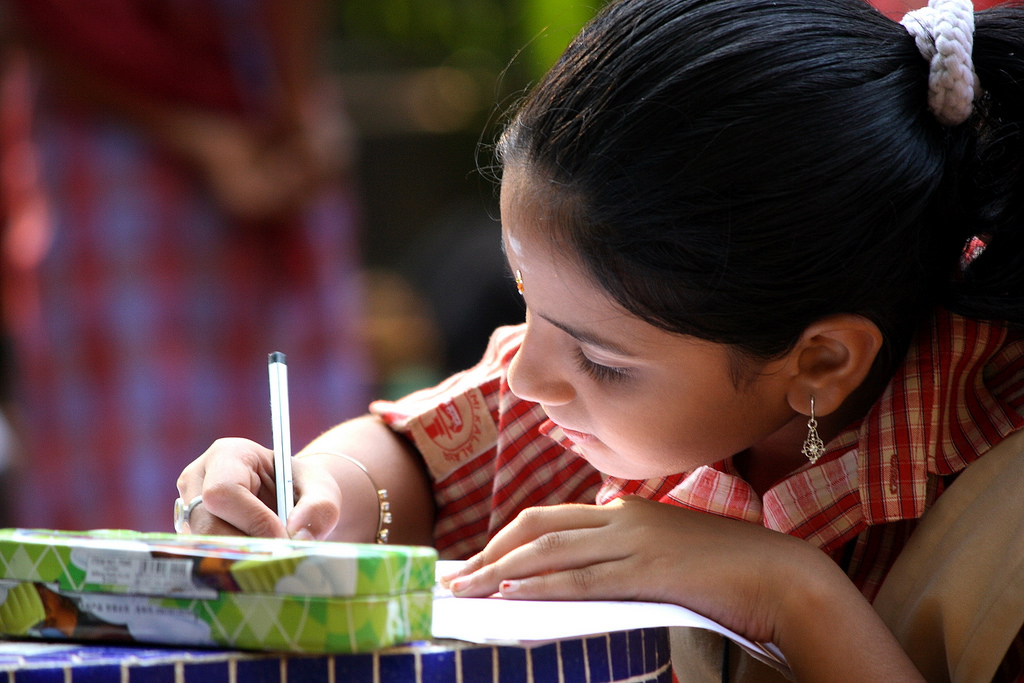 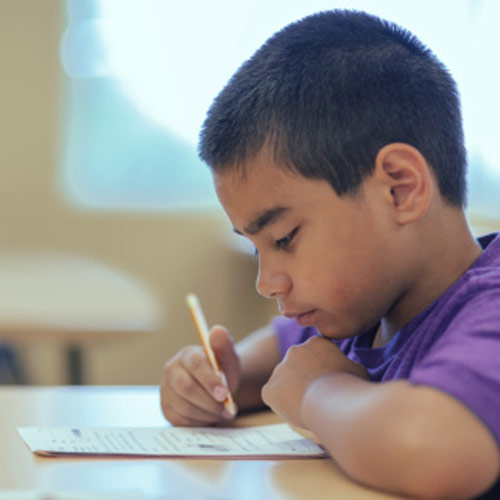 © Miracle Foundation 2020
Listening and Talking
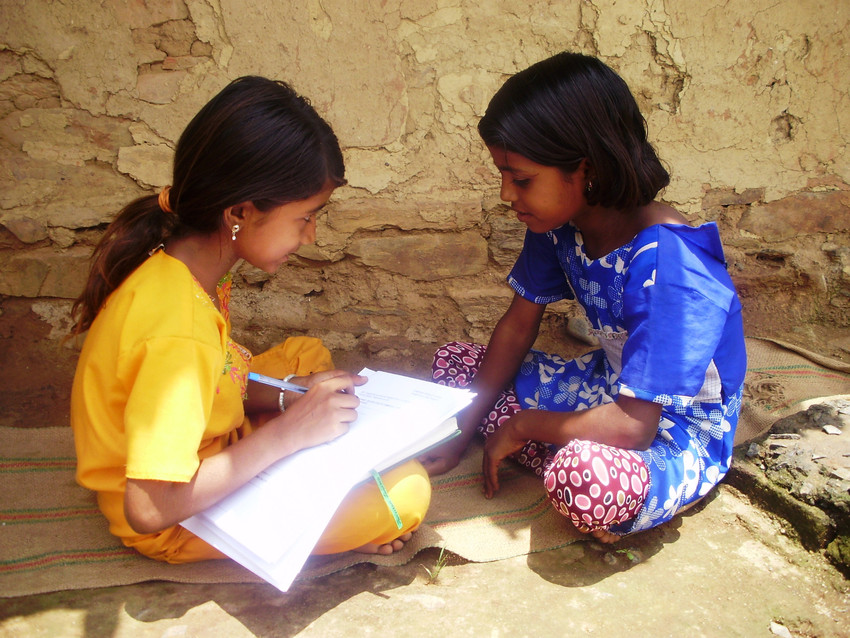 © Miracle Foundation 2020
Taking Care of Myself
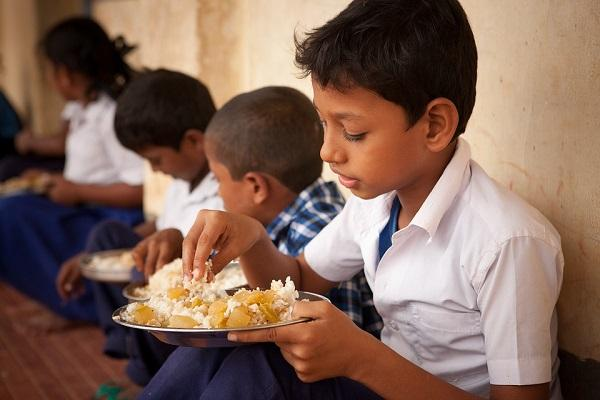 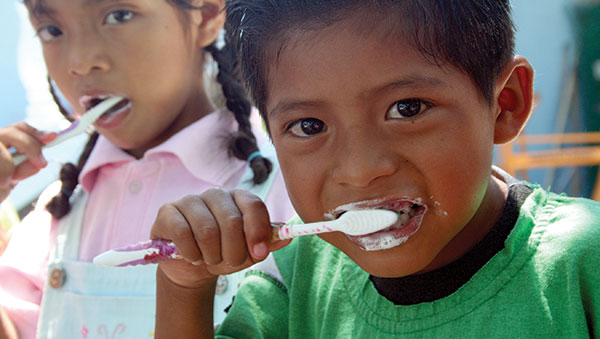 © Miracle Foundation 2020
Thank you!
© Miracle Foundation 2020